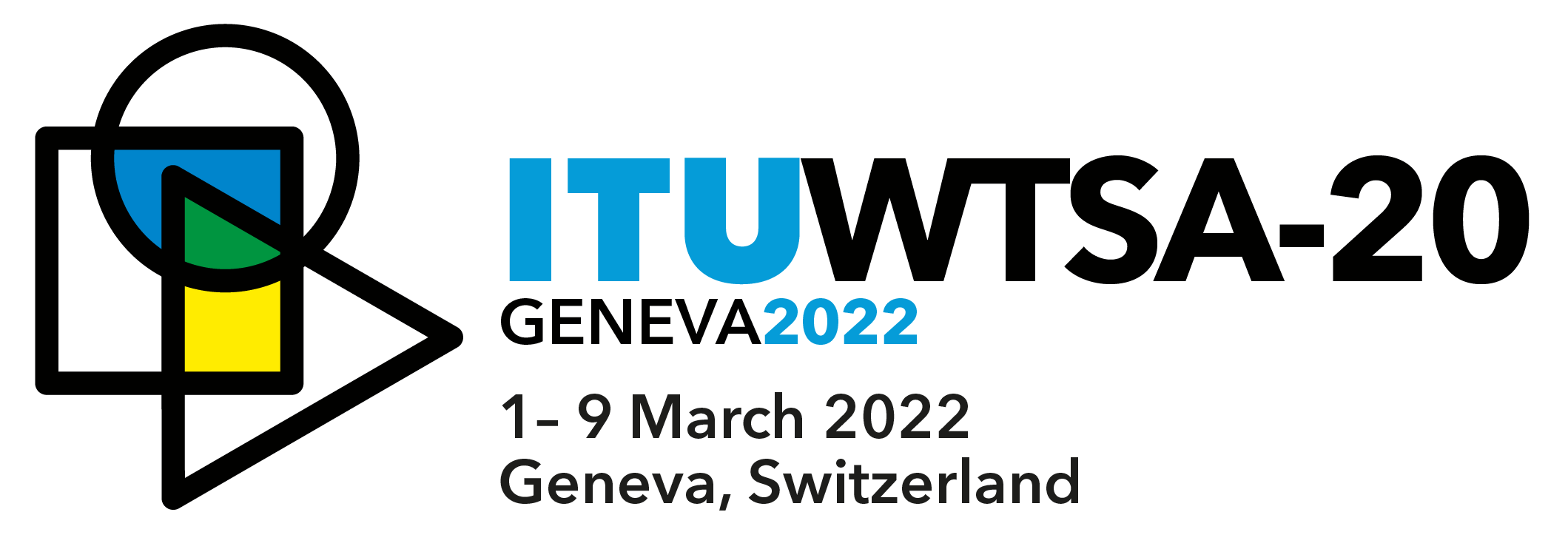 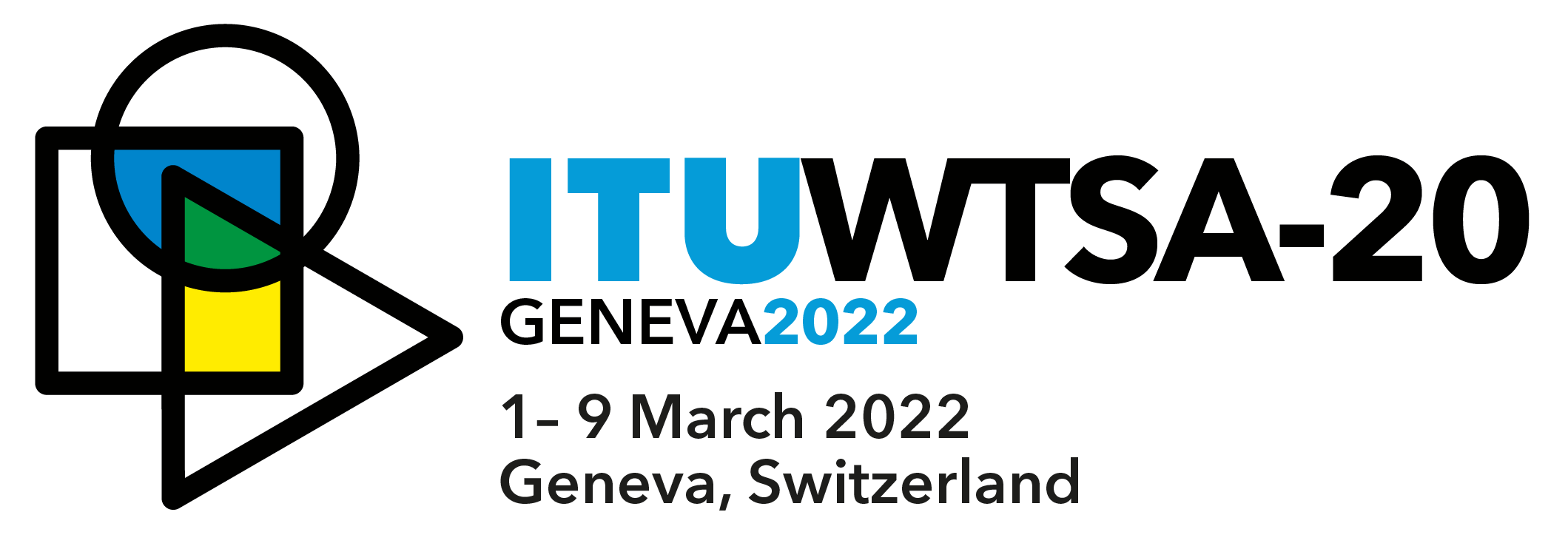 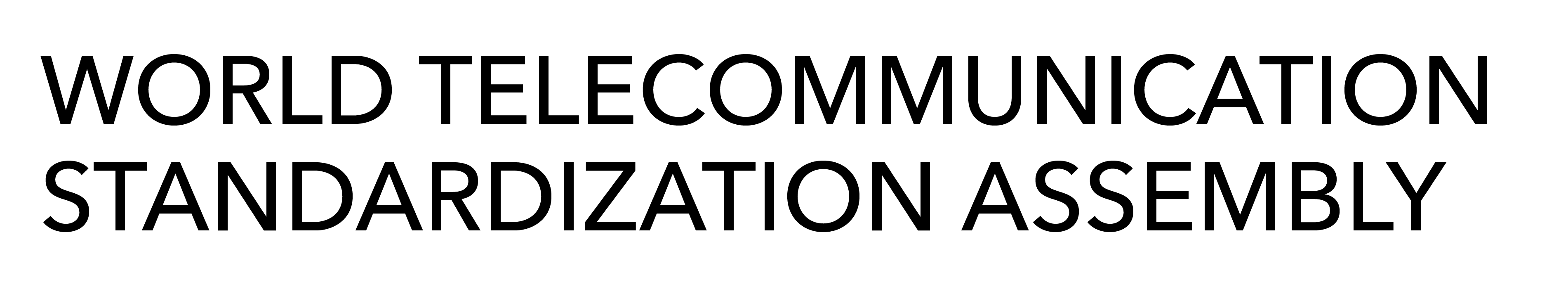 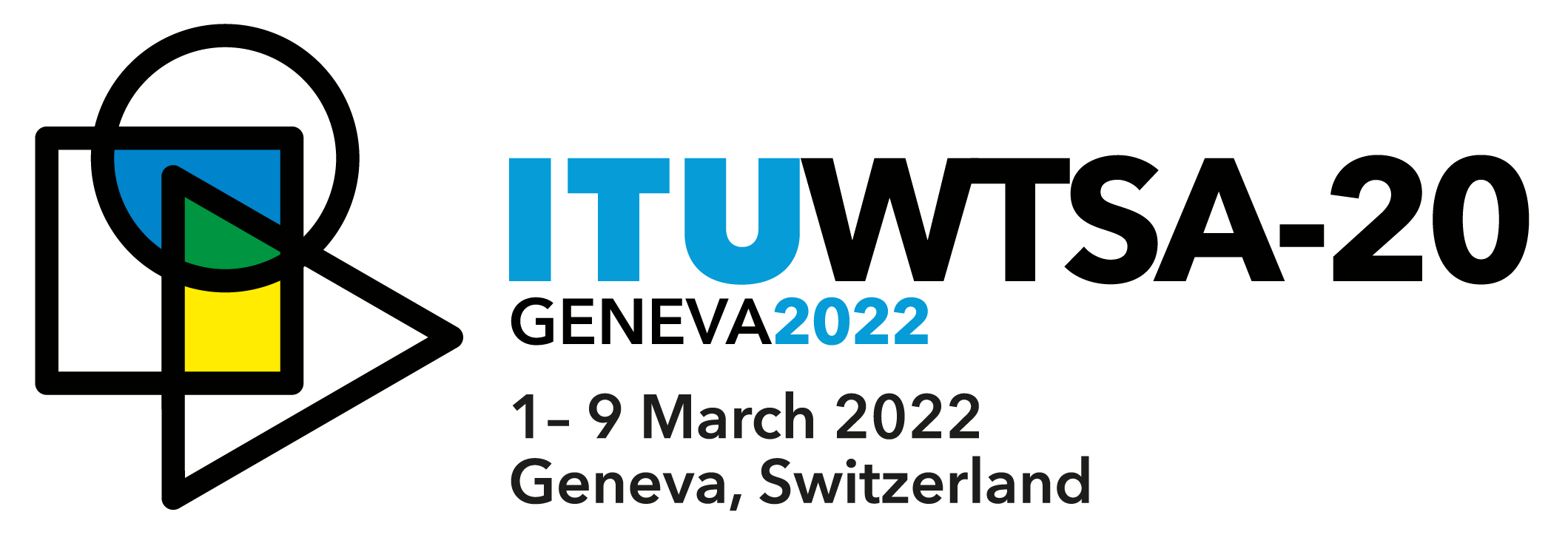 ITU-T Study Group 12 highlights SP2017-2020​
Kwame BAAH-ACHEAMFUOR SG12 Chairman
March 2022
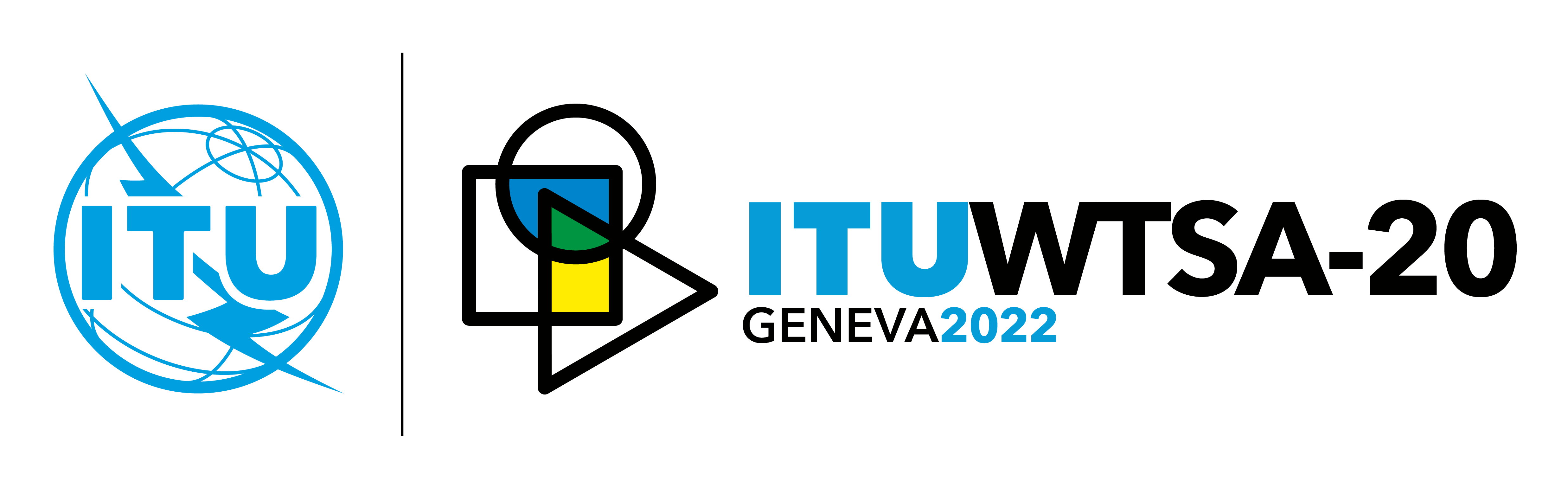 AGENDA
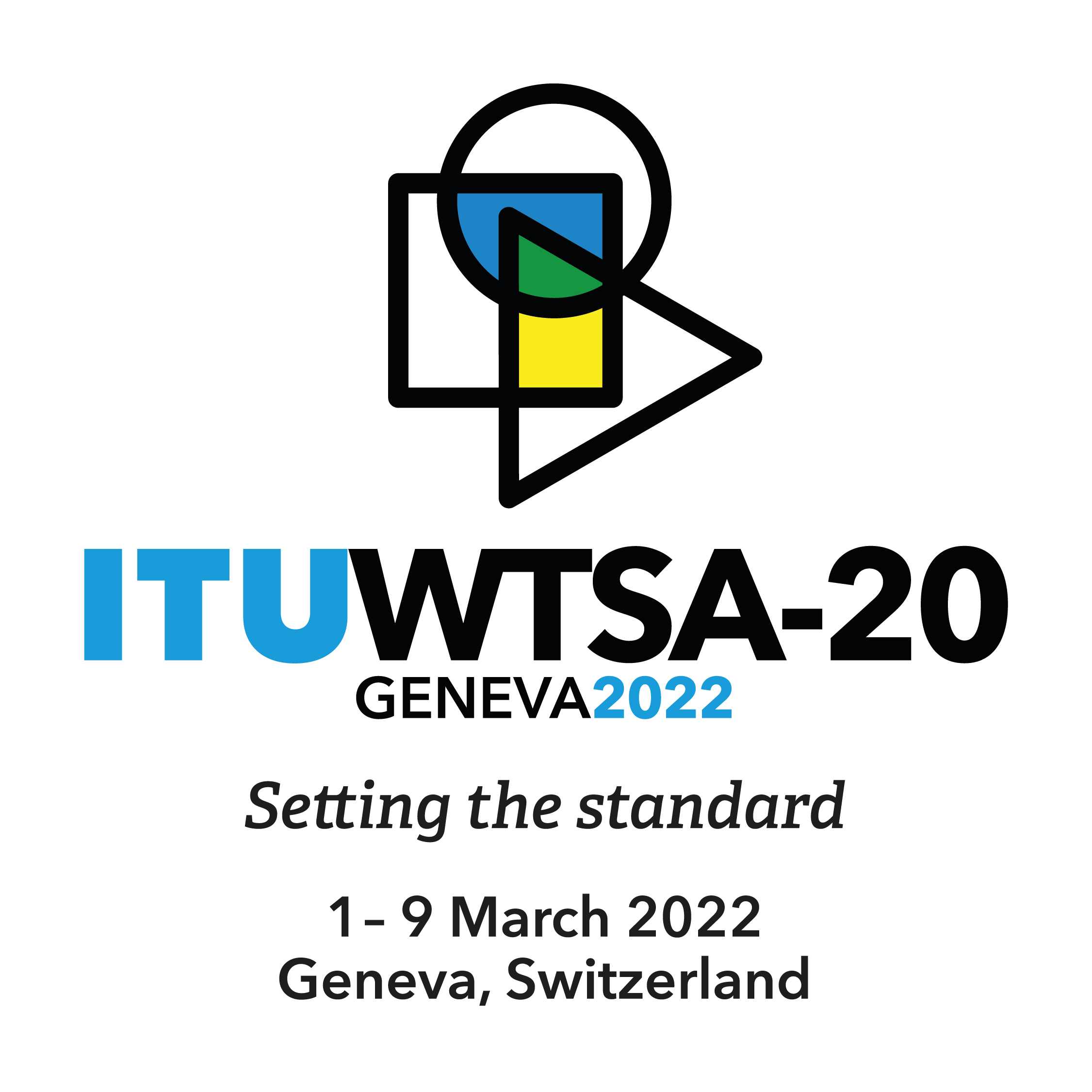 Study period in numbers
Selected achievements:
Service quality best practices
Digital financial services 
Internet performance
Video quality assessment 
Speech and listening quality
In-car communications
STUDY PERIOD IN NUMBERS (1)
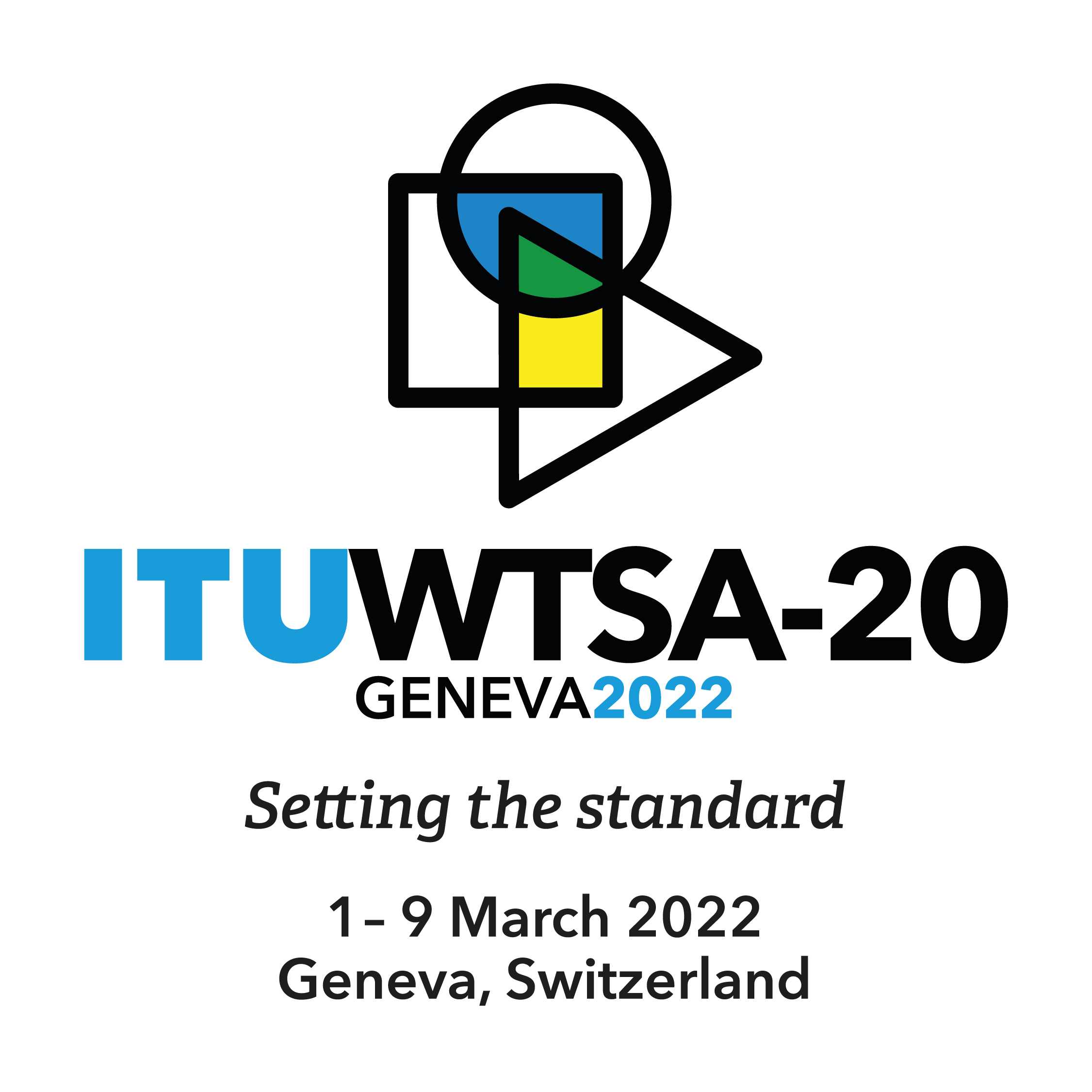 Activities:      m
11 SG12 plenaries
5 SG12 RG-AFR meetings
30 workshops/webinars
200+ interim activities 




Participation:
12 new SG12 Associates joined (more than doubled)
45 countries per SG12 meeting (average)
94 countries in SG12 meetings (total)
1050+ participants in SG12 meetings (total)
[Speaker Notes: *28 Least Developed Countries (LDCs) represented in SG meetings in the Study Period]
STUDY PERIOD IN NUMBERS (2)
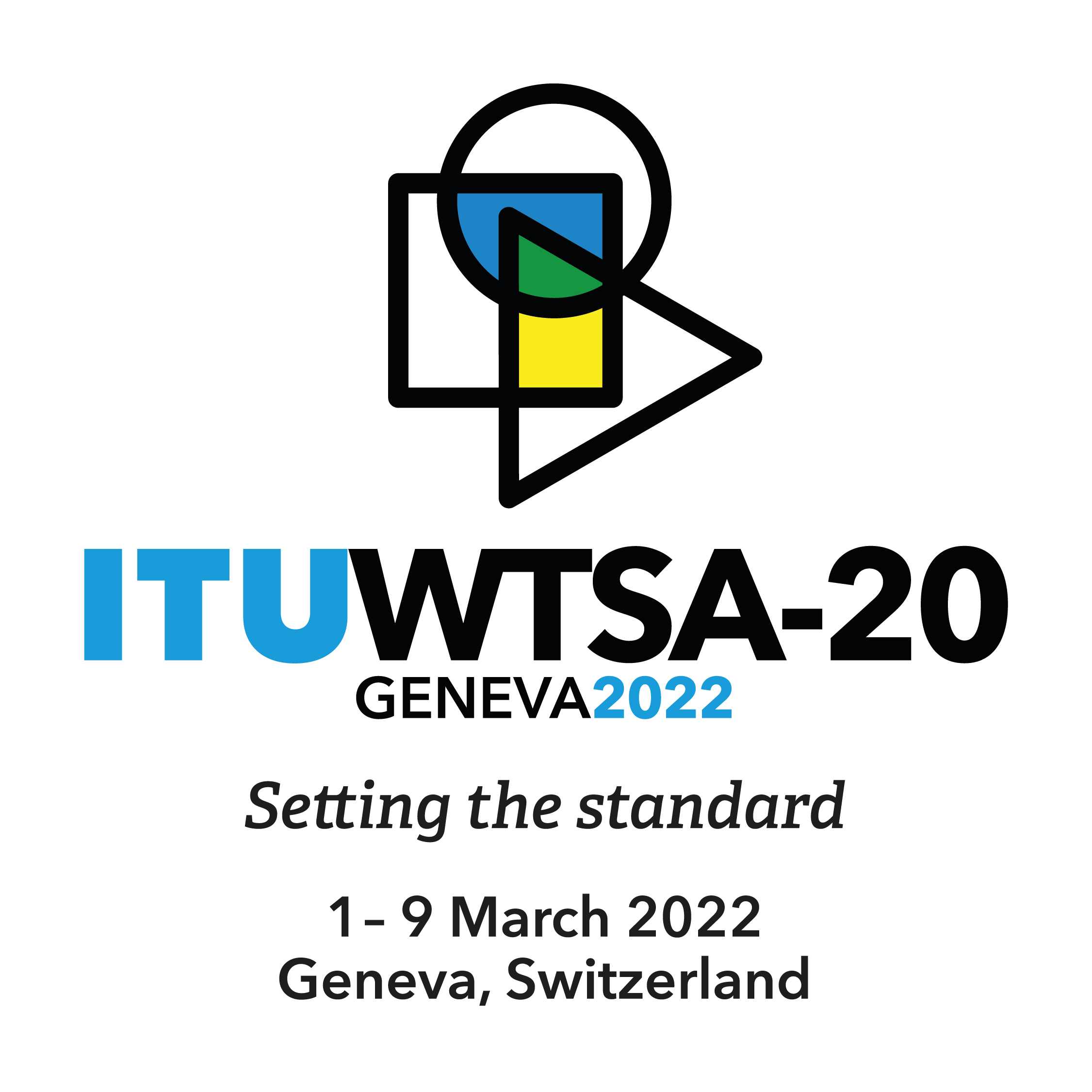 Outputs:
101 approved Recommendations 
48 new Recommendations (2 by TAP) 
23 non-normative texts agreed 
12 new Supplements
SERVICE QUALITY BEST PRACTICES
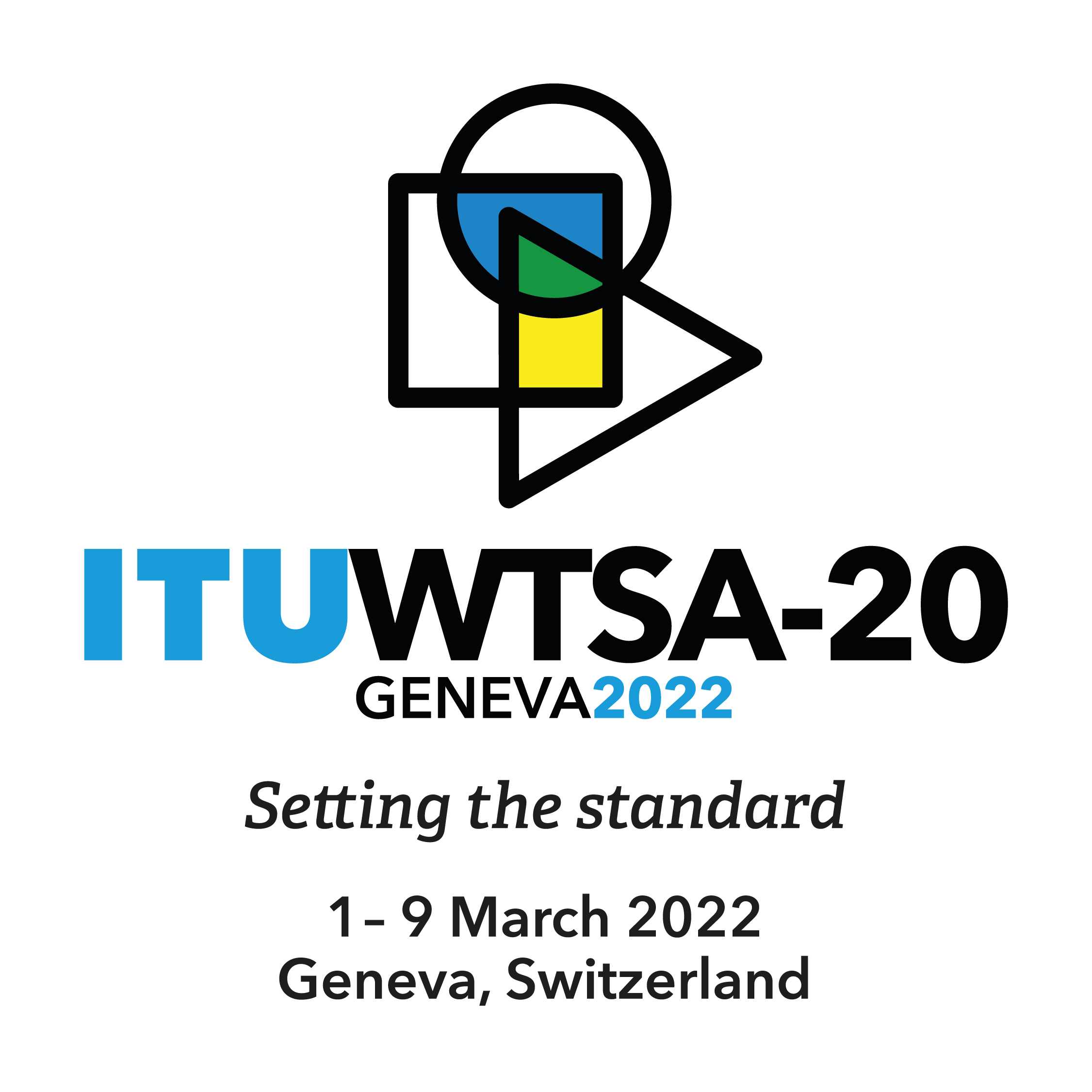 Responding to WTSA-16 Res. 95, SG12 adopted new Recs. guiding service quality regulation: 
ITU-T E.805 “Strategies to establish quality regulatory frameworks” 
ITU-T E.806 “Measurement campaigns, monitoring systems, and sampling methodologies to monitor the quality of service in mobile networks” 
SG12 outputs widely referenced in ITU Academy courses, ITU Regulation Handbook, ITU QoS Regulation Manual, QoS guidelines of regional organizations and national quality regulatory frameworks.
DIGITAL FINANCIAL SERVICES
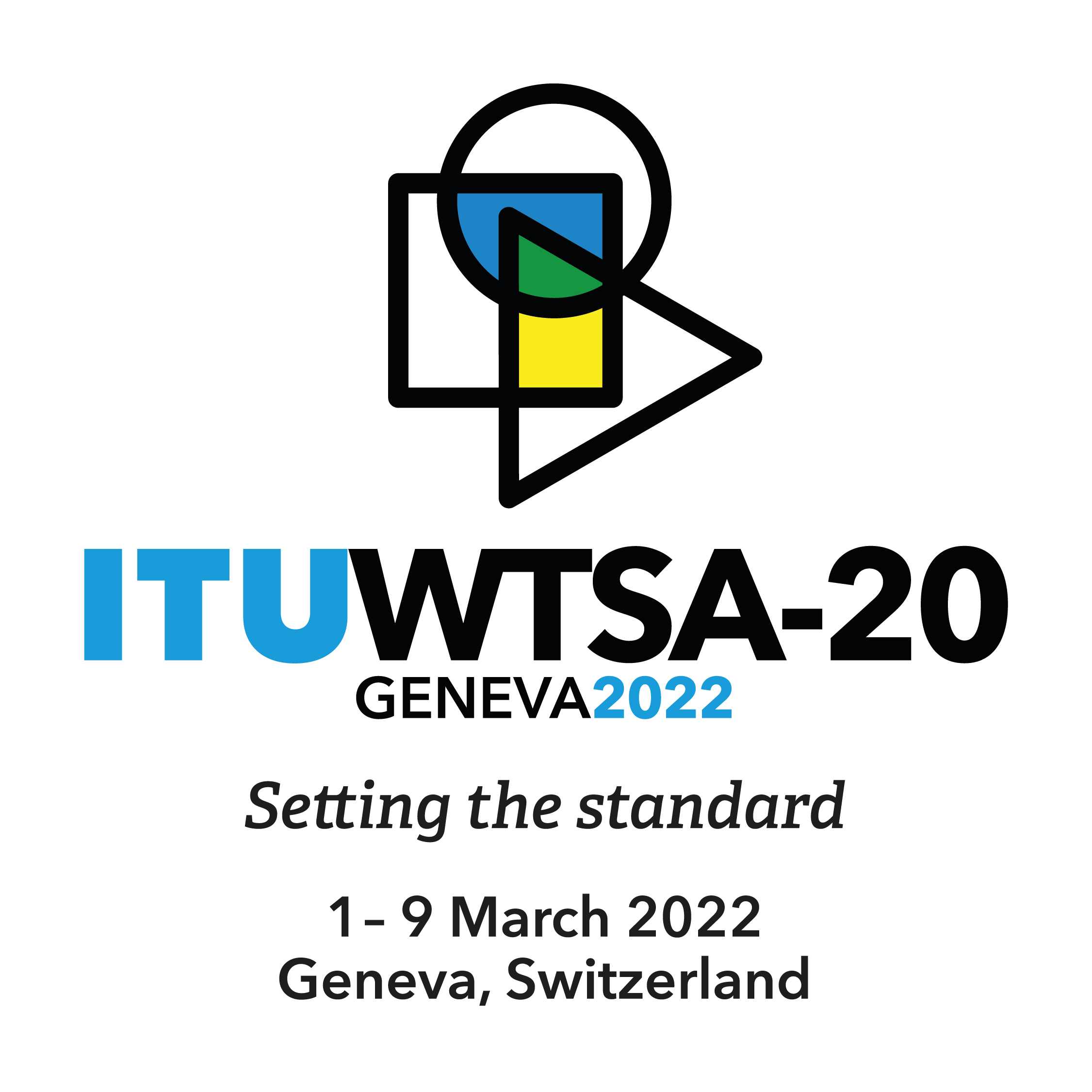 Responding to WTSA-16 Res. 89, SG12 adopted new Recs:
ITU-T G.1033 “QoS and QoE aspects of digital financial services” 
ITU-T P.1502 “Methodology for QoE testing of digital financial services” 
New Question 20/12 (established during the SP) continues work on DFS quality assessments
INTERNET PERFORMANCE
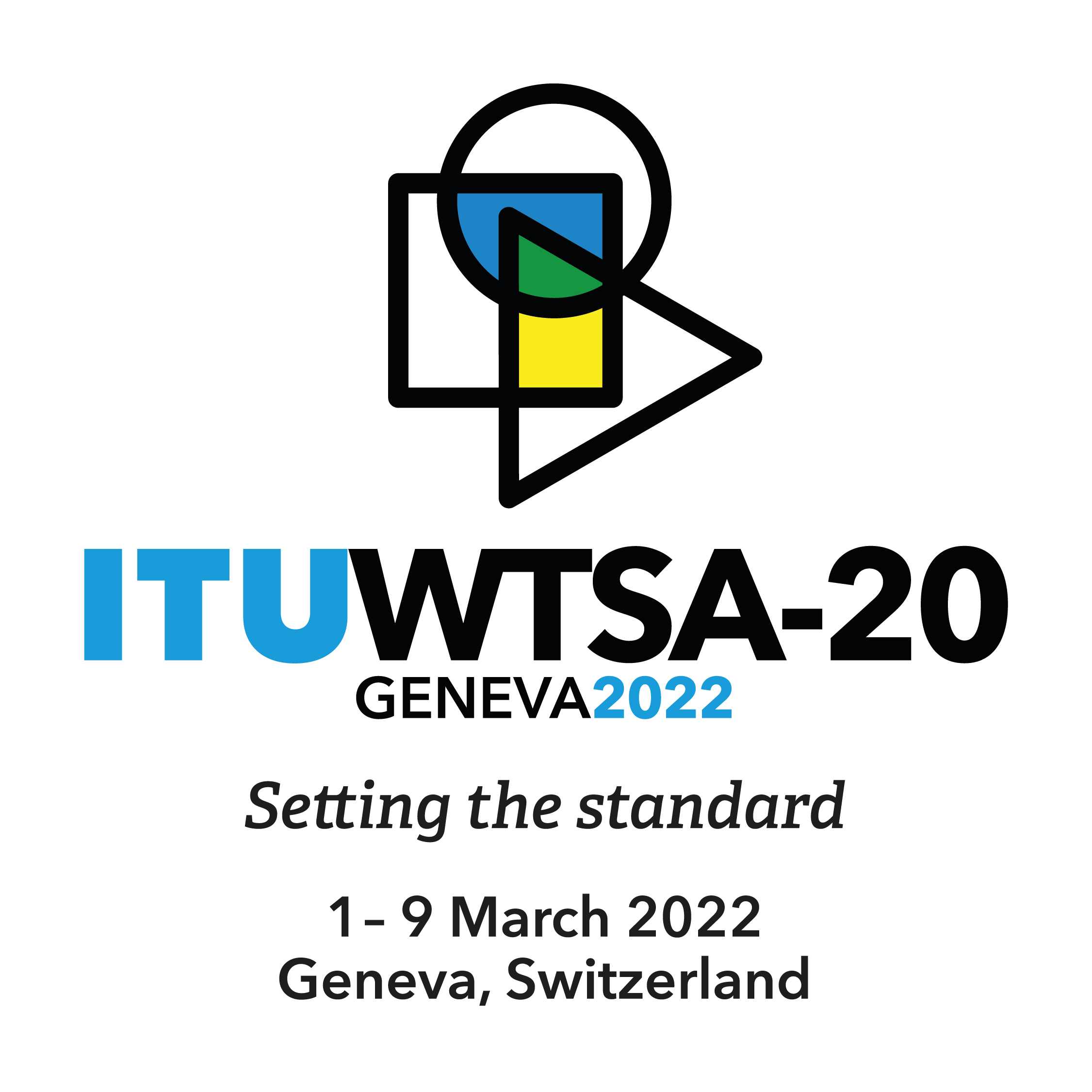 Major overhaul of capacity parameters and UDP-based method of measurement (ITU-T Y.1540), reflecting the realities of the Internet: 
based on ground truth and harmonized with efforts in IETF, Broadband Forum and ETSI TC STQ
open-source implementation available
Leading measurement and test vendors joined SG12 as Associates:
combined experience of billions of “Internet speed tests”
VIDEO QUALITY ASSESSMENT
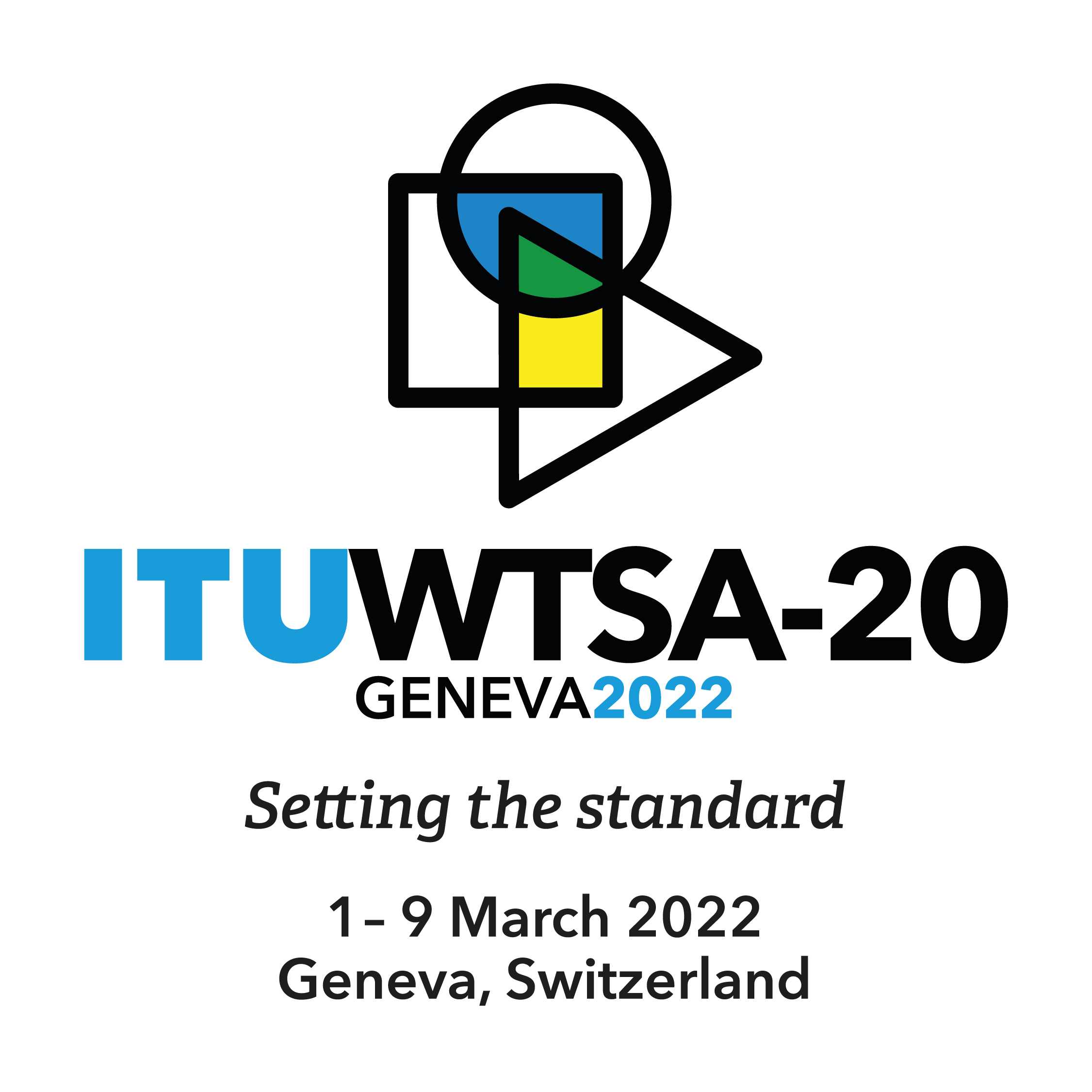 Adopted world’s first international standards to:  
calculate quality of H.264, H.265 and VP9 videos in 4K/UHD resolution and HTTP adaptive streaming sessions e.g., Netflix (ITU-T P.1203 and P.1204 series)
predict video gaming quality for cloud gaming services (ITU-T G.1072)
Provided guidance on testing and QoE aspects of video gaming (ITU-T P.809, G.1032) and immersive technologies (ITU-T G.1035, P.919)
Open-source implementations available for many of these models
SPEECH AND LISTENING QUALITY
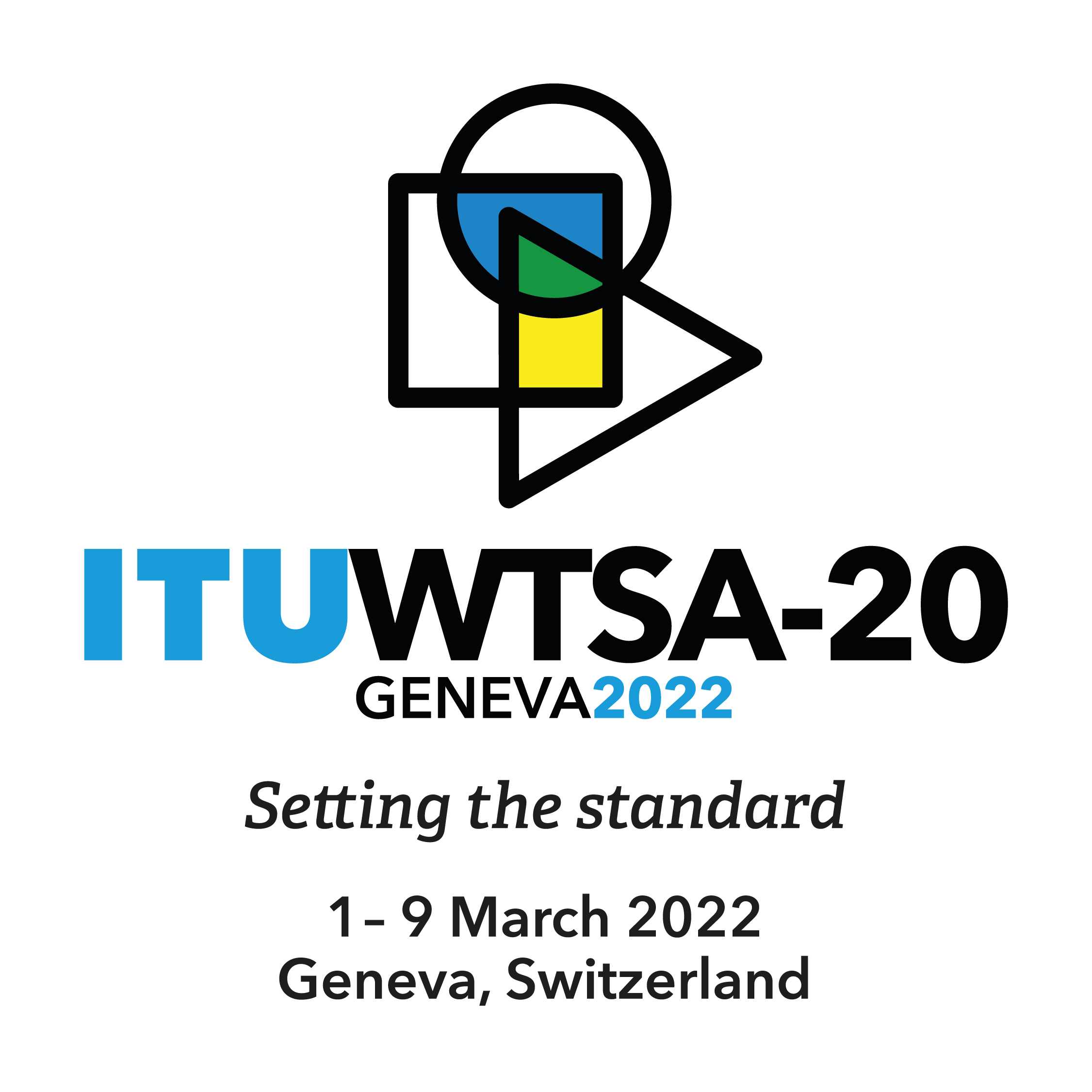 Adopted new Recs assessing speech quality by applying:
machine learning techniques (ITU-T P.565 and P.565.1), and 
the crowdsourcing approach (ITU-T P.808)
Concluded updates to:
ITU-T P.863 “Perceptual objective listening quality prediction”
ITU-T P.381, P.382, and P.383 (new) – specify technical requirements and test methods for headsets and headphones
IN-CAR COMMUNICATIONS
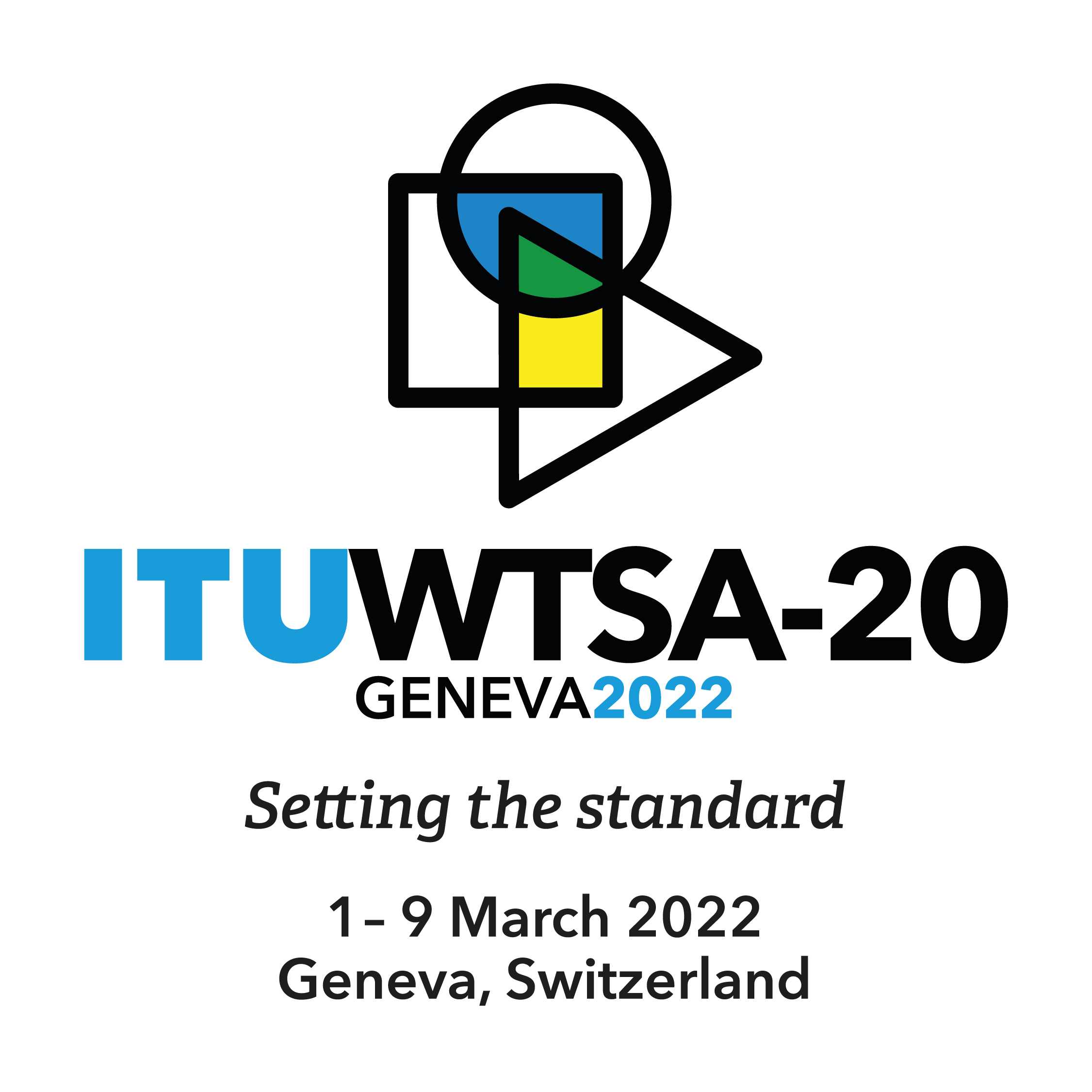 New in-car communication specification (ITU-T P.1150) describes acoustics inside a vehicle to help everyone hear each other – drivers can keep their eyes on the road 
UN Regulation references SG12 work on accident emergency call systems (ITU-T P.1140)
2 leading automotive suppliers join as Associates and 1 leading car manufacturer as Sector Member to participate in SG12
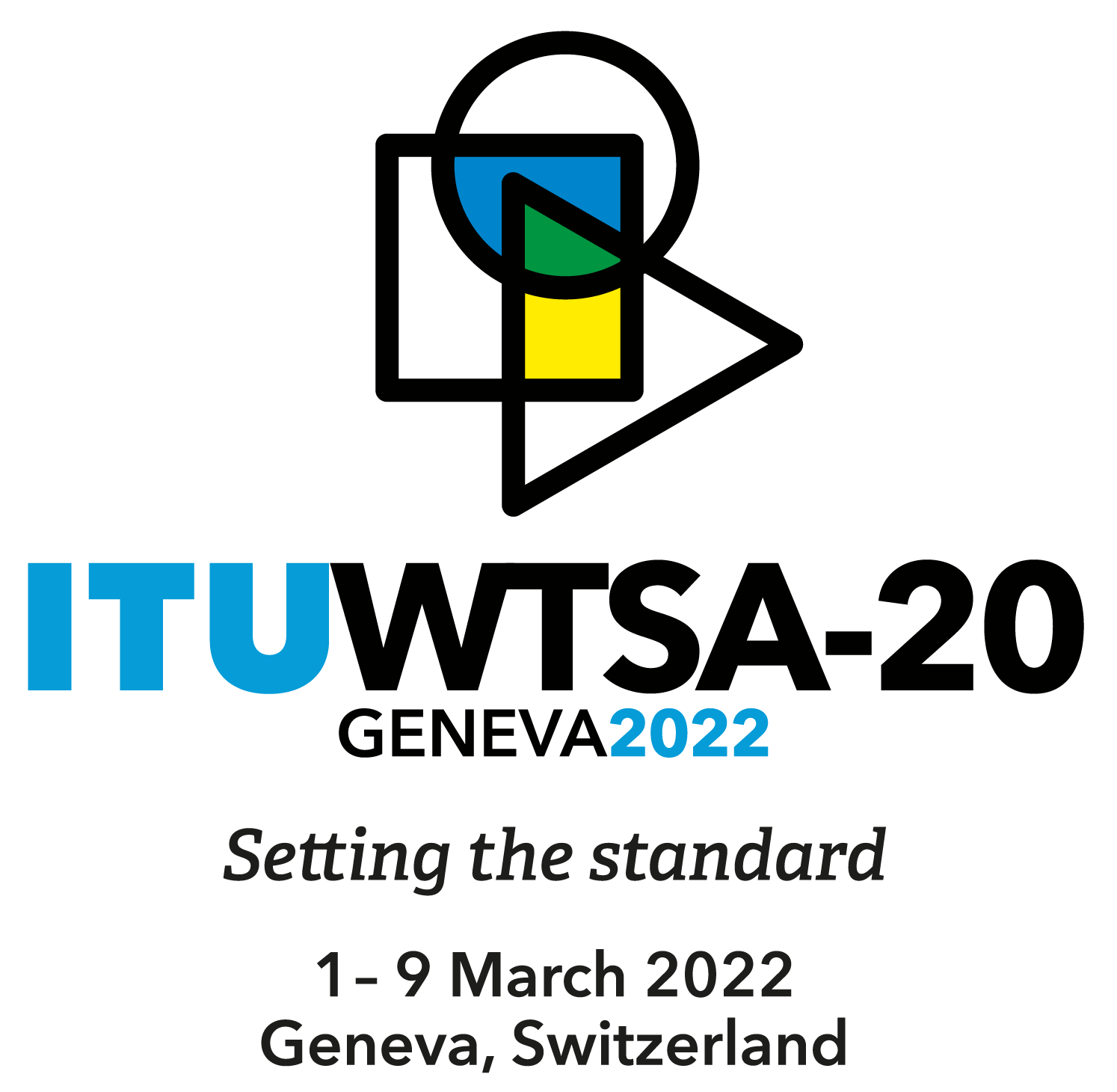